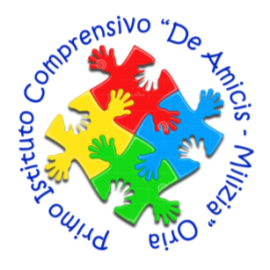 Primo Istituto Comprensivo «De Amicis-Milizia»  ORIA
PTOF 2022-2025
AGGIORNAMENTO 
TRIENNIO 22/25
LA SCUOLA  E IL SUO CONTESTO
Tempo pieno nella Scuola Primaria
Attivazione Indirizzo Linguistico nella Scuola Secondaria di I grado
Richiesta Indirizzo Musicale Scuola Secondaria I Grado
Sportello psicologico
Patto di Corresponsabilità , Regolamento di Istituto, Protocollo covid
‹#›
AGGIORNAMENTO 
TRIENNIO 22/25
LE SCELTE STRATEGICHE
Atto di Indirizzo DS (novembre 2021)
Nuove priorità desunte dall’aggiornamento del RAV
(miglioramento esiti prove standardizzate)
PDM (miglioramento esiti, didattica per competenze, formazione docenti
Outdoor Education
Organizzazione orario e «zaini leggeri» nella Scuola Secondaria di I Grado
‹#›
AGGIORNAMENTO 
TRIENNIO 22/25
OFFERTA  FORMATIVA
Progetti approvati per il corrente anno scolastico 
Pon (competenze chiave, musica, teatro, lingua inglese)
‹#›
AGGIORNAMENTO 
TRIENNIO 22/25
ORGANIZZAZIONE
Ridefinizione del tempo scuola ( Scuola Primaria e Scuola Secondaria di I Grado)
Corsi di formazione docenti (sistema educativo integrato  dalla nascita ai 6 anni, nuovo PEI, didattica per competenze, didattica della matematica, STEAM, Google base, sicurezza e privacy, emergenza covid, europrogettazione, somministrazione  di farmaci)
Reti  e Convenzioni  (Orpheus, Stregati dalla Musica, Steam Dojo, Ambito 12 , Ulisse, Sicurmed)
‹#›